令和５年度　ガバメントクラウドの先行事業（基幹業務システム）における調査研究標準準拠システムのシフト検証 検証結果
令和６年９月
１　シフト検証の概要
2
（1）標準準拠システムのシフト検証の概要
本検証では、シフト時の移行パターンや移行時に発生した課題・対応策について整理し、その特徴等について分析を行うものである。なお、本検証においてシフトとは、対象業務システムを標準化したうえで移行し本番稼働することである。
地方公共団体がシフトを検討する際に有益な情報となるよう、シフトにおけるアーキテクチャ、移行パターン等についての分析・検証及びシフト移行時に発生した課題や対応策を整理し、発生要因等に関する特徴や傾向分析を実施した。
＜シフト検証のイメージ＞
各採択団体
検証結果の
分析・整理
例：シフト移行における移行フェーズに応じた情報
　＜移行計画策定時＞
　　・移行パターン・移行手法ごとに分類した課題
　＜移行計画策定時・移行時＞
　　・シフト移行前後のアーキテクチャ
・アプリケーション比較
　＜移行時・移行後＞
・シフト移行時の課題及び対応策のまとめ
地方公共団体が
シフトを検討する際に
有益な情報を提供
①移行パターン等の分析・検証
採択団体の移行パターン・移行手法について確認し、分析する。
②シフト移行後の状況調査
採択団体のシフト移行前後のアーキテクチャ・アプリケーションの変化の分析及びシフト移行後のリスク・課題と対応策等を調査する。
③シフト移行時のリスク・課題の調査
採択団体のシフト移行時のリスク・課題とそれに対する対応策等をヒアリングを中心に調査する。
3
※　本書における説明の便宜のため、「シフト検証のイメージ」図内の3つの調査の順序を入れ替えております。
（1）標準準拠システムのシフト検証の概要
①移行パターン等の分析・検証
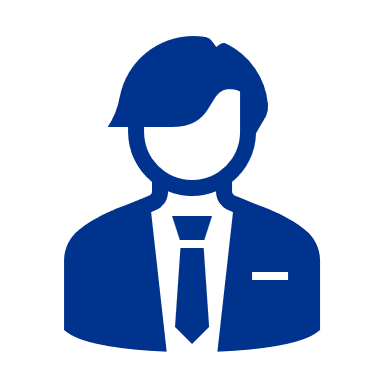 計画時における各ベンダーの
検証計画を調査
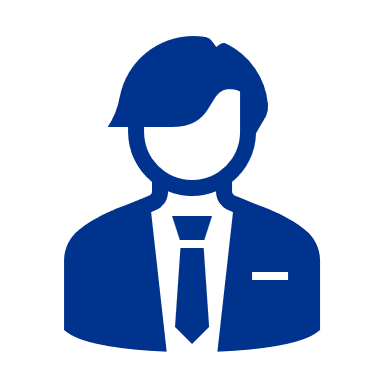 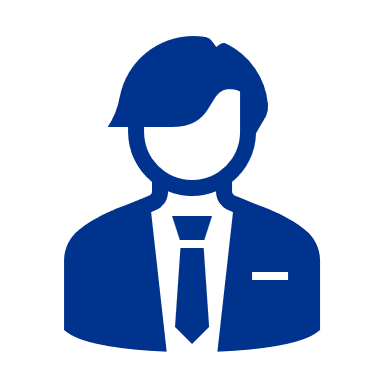 例：シフト移行における移行フェーズに応じた情報
　＜移行計画策定時＞
　　・移行パターン・移行手法ごとに分類した課題
　＜移行計画策定時・移行時＞
　　・シフト移行前後のアーキテクチャ
・アプリケーション比較
　＜移行時・移行後＞
・シフト移行時の課題及び対応策のまとめ
地方公共団体が
シフトを検討する際に
有益な情報を提供
検証受託事業者
デジタル庁
移行
取組分析
・移行ヒアリングシート
各ベンダー
本書　２（１）参照
②シフト移行後の状況調査
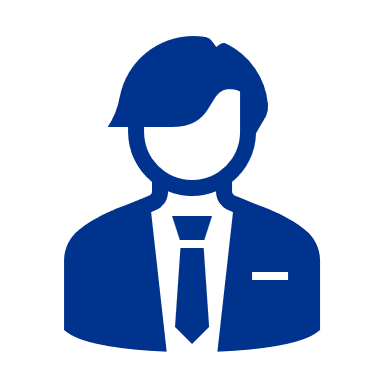 移行時の各ベンダーの
状況を調査
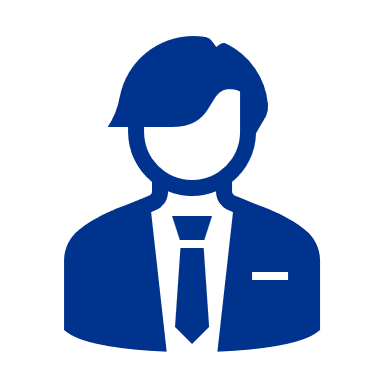 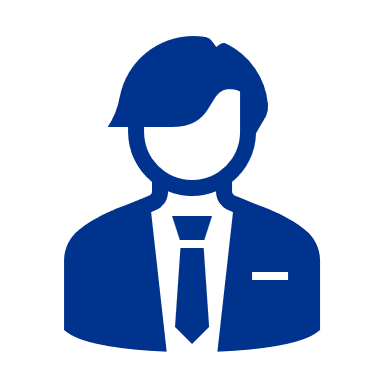 検証受託事業者
デジタル庁
移行後
変化分析
・移行後変化
ヒアリングシート
各ベンダー
本書　２（２） 参照
③シフト移行時のリスク・課題の調査
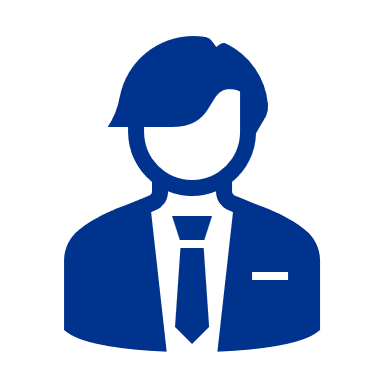 移行パターン・アーキテクチャ等の変更点に限らずに広くシフト移行時の課題・リスクを調査
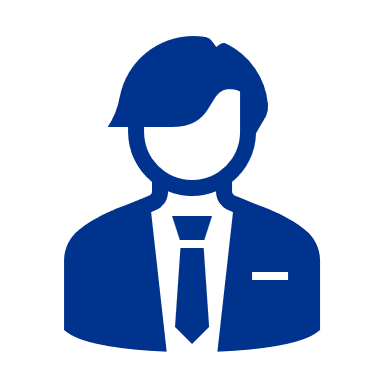 ＜本検証の実施プロセス＞
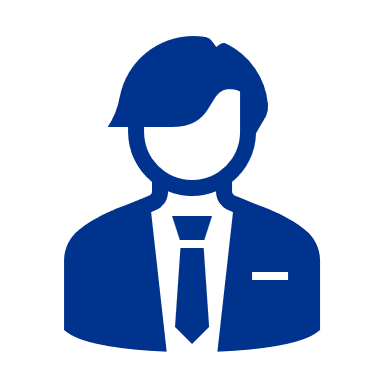 検証受託事業者
デジタル庁
課題・リスク
対応策の分析
・検証用課題管理表
・リスクヒアリングシート
各ベンダー
本書　 ３ （１） 参照
4
（２）各採択団体の検証内容
各採択団体における本検証の概要は以下のとおりである。
各採択団体における本検証の概要
※上記は各採択団体の先行事業計画書に基づき整理を実施。
※検証内容ご報告後の各団体の状況に合わせて、「各採択団体における本検証の概要」図内の「稼働予定日」のみ修正。
5
２　検証結果の整理
6
（１）移行パターン等の分析・検証
移行パターンについては『ガバメントクラウド概要解説』の「6.1モダンアプリケーション化」の分類を参考に以下のとおり分類する。この分類はシステムとしての全体の「アプリケーション」に言及しているもので、クラウドサービスを有効に利用する目的のためにどこまでアーキテクチャの変更をするか、という観点からの分類である。





移行手法については、各ベンダーの事業計画を参考として以下の分類とする。標準化対応したシステム（標準準拠システム）への移行対応のために、どのような手法を用いてアプリケーションを変更するか・環境を構築するか、という観点からの分類である。
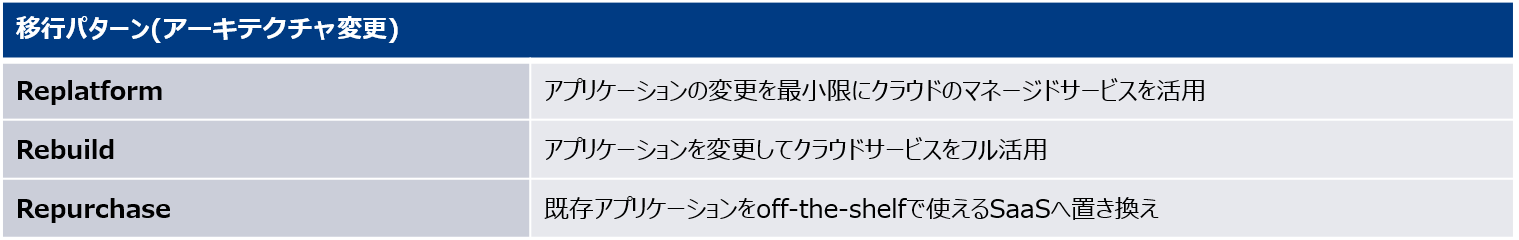 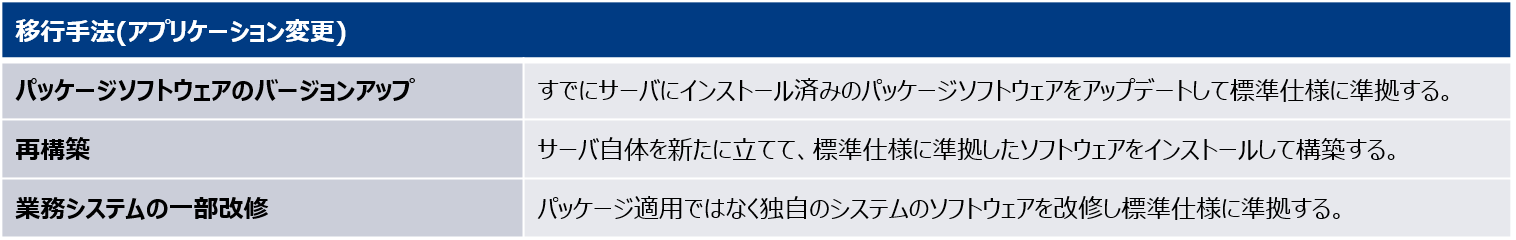 7
（１）移行パターン等の分析・検証
各ベンダーが選択した移行パターンと移行手法は以下の表のとおり。それぞれ移行パターン・移行手法についてベンダーが想定した課題・メリットは次のスライド以降で表にして整理する。
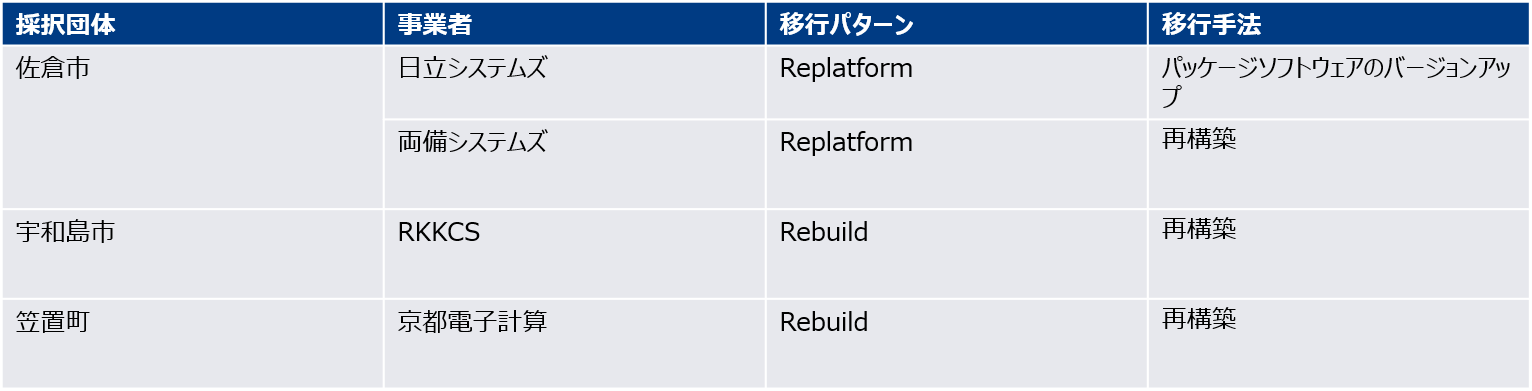 8
（１）移行パターン等の分析・検証
移行パターンの分類ごとに事例を以下に整理した。
9
（１）移行パターン等の分析・検証
シフトの移行パターンの分類ごとの整理は次のとおりである。なお、メリット・課題については、ベンダーの想定に基づき、移行前に提出された移行取組ヒアリングシートへの記載内容である。
Replatform
採用ベンダー　：4社中2社
回答された主なメリット：移行のための期間短縮や工数削減
回答された主な課題：モダンアプリケーション化が困難であり、CSPのサービスをフルに活用できない。
Rebuild
採用ベンダー　：4社中2社
回答された主なメリット：CSPのサービスをフル活用した際のメリットを享受
回答された主な課題　：CSPに対応した技術の習得やエンジニアの確保が困難なため、クラウド環境等の運用負荷が高くなる恐れがある。
Repurchase
採用ベンダー　：4社中0社※各ベンダーがオンプレミスのシステムをガバメントクラウド上にリフトするという先行事業の特徴から、結果的に選択するベンダーはいなかった。
10
（１）移行パターン等の分析・検証
移行手法の分類ごとに事例を以下に整理した。
11
（１）移行パターン等の分析・検証
移行手法の分類ごとの整理は次のとおりである。なお、メリット・課題については、移行前に提出された移行取組ヒアリングシートに記載された内容であり、ベンダーの想定である。

パッケージソフトウェアのバージョンアップ
採用ベンダー　：4社中1社
回答された主なメリット：移行のための作業期間の短縮が想定される。
回答された主な課題：クラウドの各種サービスをフル活用した移行をすることはできない。
再構築
採用ベンダー　：4社中3社
回答された主なメリット：シフトの前後で別環境となることやモダンアプリケーション化により、柔軟に環境変化に対応できる。
回答された主な課題：アプリケーションの再構築やデータ移行時の確認作業などの作業が煩雑となり、移行に係る工数が増大する可能性がある。
業務システムの一部改修
採用ベンダー　：4社中0社※①・②の中間的な手法として、業務システムを一部改修しながらアーキテクチャも一部変更して　 既存の環境を利用するベンダーを想定していたが、実際には採用するベンダーはいなかった。
12
（２）シフト移行後の状況調査
アーキテクチャの変更点の列について
「アーキテクチャの変更点の概要」「アーキテクチャの変更点の目的」 「主に変更したサービス名」は、シフト移行に伴うアーキテクチャの変更点の概要について、各ベンダーの回答を整理して記載したものである。

アプリケーションの変更点の列について
「アプリケーションの変更点の概要」「アプリケーションの変更点の目的」「関連するサービス名」は、シフト移行に伴うアプリケーションの変更点の概要について、各ベンダーの回答を整理して記載したものである。

「関連するサービス名」について
「関連するサービス名」については、特に記載のないものはAWSのサービス、OCIのサービスについてはサービス名の後に※を記載する。(Azure・GCPのサービスは回答なし。)

アーキテクチャの変更点の列とアプリケーションの変更点の列が併記されている行について
各ベンダーの回答から、アーキテクチャの変更点とアプリケーションの変更点が同一の点の改修であることが示されたものは、同一の行に変更点を併記している。
13
（２）シフト移行後の状況調査
「シフト移行後の状況調査」の調査結果を以下にまとめた。日立システムズ及び両備システムズのアーキテクチャの変更点は以下のとおり。








日立システムズ・両備システムズのアプリケーションの変更点はなかった。
14
（２）シフト移行後の状況調査
「シフト移行後の状況調査」の調査結果のうち、RKKCSのアーキテクチャの変更点は以下のとおり。
15
（２）シフト移行後の状況調査
「シフト移行後の状況調査」の調査結果のうち、RKKCSのアプリケーションの変更点は以下のとおり。RKKCSでは、アーキテクチャの変更点とアプリケーションの変更点の双方が見られたが、アーキテクチャの改修とアプリケーションの改修が明確に関連しているという回答は無かった。
16
（２）シフト移行後の状況調査
「シフト移行後の状況調査」の調査結果のうち、京都電子計算のアーキテクチャの変更点は次スライドの表のとおり。京都電子計算では、コンテナ構成への変更に向けて、アーキテクチャの改修とアプリケーションの改修を併せて実施しているという回答があったため、次スライド及び次々スライドの黄色網掛け部分で関連箇所を示す。
17
（２）シフト移行後の状況調査
「シフト移行後の状況調査」の調査結果のうち、京都電子計算のアーキテクチャの変更点は以下のとおり。
18
（２）シフト移行後の状況調査
「シフト移行後の状況調査」の調査結果のうち、京都電子計算のアプリケーションの変更点は以下のとおり。
19
３　課題・リスクの整理
20
（１）シフト移行時のリスク・課題の調査
ベンダーから回答のあった発生課題・対応策をまとめた表の記載の凡例は次のとおりである。

表中の「分類」は、各ベンダーが回答したもので、以下のような内容である。
「データ移行」：データ移行に関する課題
「仕様確認」：標準仕様の確認に関する課題
「AWS」：AWSの仕様に関する課題
「運用」：運用に関する課題

表中の「移行パターン」は、以下の移行パターンについての略称であり、それぞれの移行パターンを採用した団体の課題であることを示す。
「R1」：Replatform
「R2」：Rebuild
21
（１）シフト移行時のリスク・課題の調査
ベンダーから回答のあった発生課題・対応策を以下にまとめた。
22
（１）シフト移行時のリスク・課題の調査
（続き）
23
（１）シフト移行時のリスク・課題の調査
（続き）
24
（２）リスク事項の抽出
ベンダーから回答のあったリスク・対応策をまとめた表の記載の凡例は次のとおり。

表中の「発生確率」は、以下のような分類である。
「高」：発生確率が極めて高い
「中」：発生確率が多少高い
「低」：発生確率が低い

表中の「影響度」は、以下のような分類である。
「大」：稼働時期の変更、コストの大幅な増加、設計見直しなど
「中」：スケジュールにおける次工程開始遅延、コンティンジェンシープランの発動、　　　　 マネジメント費の超過など
「小」：タスク遅れあり、コスト影響なしなど
25
（２）リスク事項の抽出
表中の「暫定・恒久」は、以下のような分類である。
恒久：一度対策することで、リスクが許容可能な範囲まで低減された状態が継続する対策(例：業務システムの不具合に対する改修により当該不具合が発生しなくなった。)
暫定：対策することでリスクが許容可能な範囲まで低減された状態となるが、その状態を維持するために繰り返し対策費用を支出して実施する対策(例：月1回必ず発生する業務システムの不具合に対して、毎月1人月の対応工数をかけて運用によって対応している。)

表中の「対策区分」は、以下のような分類である。
回避：リスクの発生を除去するために、プロジェクト計画・実施内容の見直しを実施する。
転嫁：リスクの発生結果の対応・責任を第三者に移転する。
軽減：リスクの影響度を受容可能なレベルまで軽減させる。
受容：リスクへの対策は実施せず課題が発生したときに対策を講じる。

表中の「稼働種別」は、以下のような分類である。
本稼働：年度中に本稼働を迎えるベンダーの挙げたリスクである。
テスト：年度中には本稼働を迎えずテスト稼働のみのベンダーの挙げたリスクである。
26
（２）リスク事項の抽出
表中の「顕在化工程」は、リスクが顕在化することが想定される各工程をウォーターフォール型の開発工程を想定して表している(詳細はデジタル・ガバメント推進標準ガイドライン解説書「第２章 プロジェクトの管理 ４. プロジェクトの実施」ｐ42等参照)。
27
（２）リスク事項の抽出
ベンダーから回答のあったリスク・対応策を以下にまとめた。
28
（２）リスク事項の抽出
（続き）
29
（２）リスク事項の抽出
（続き）
30
（２）リスク事項の抽出
（続き）
31
（２）リスク事項の抽出
（続き）
32
（２）リスク事項の抽出
（続き）
33
４　検証結果の分析
34
（１）移行手法・移行パターンの分析
下図のとおり移行手法・移行パターンの組み合わせについて、当初想定では「移行のための工数削減等を重視するベンダー」と「CSPのサービスをフル活用する際のメリットを重視するベンダー」に分かれるとしていた。
しかし今回の調査では想定と異なり、工数削減等を重視する移行パターンを取る一方、CSPのサービス活用を重視する移行手法を取るベンダー(「Replatform・再構築」のベンダー)が出てきた。(以下の「実際の組み合わせ」表の黄色網掛け部分参照)
このことは、各ベンダーが「地方公共団体情報システム標準化基本方針」を遵守しつつ、「シフト時のリスク低減」「シフト及び以降の運用に係るコスト抑制」等の達成を目指した結果として、各ベンダーごとで優先する方針に則って、移行パターン・移行方法を選択していると分析できる。
さらに進んで、各ベンダーにおいてどのような要素が選択に影響したのか、スライド37以降で考察を示す。
実際の組み合わせ
事前に想定していた組み合わせ
35
（１）移行手法・移行パターンの分析
移行パターンの調査では、「Replatform」を選択したベンダーが半数となり、残る半数は「Rebuild」を選択する結果を得た。そのことから、移行パターンは「Replatform」又は 「Rebuild」いずれかの移行パターンに偏ることはなく選択される傾向があると分析する。なお、オンプレミスのシステムをガバメントクラウドにリフトすることを第一とする本事業の特徴から、「Repurchase」を選択したベンダーはいなかった。

移行パターンとして「Replatform」を選択したベンダー(日立システムズ及び両備システムズ)は、移行時のアプリケーションの変更点を「なし」と回答している。これらのベンダーは、同一の採択団体（佐倉市）の事業を実施しつつ、同時期に本稼働を迎え、かつ、シフト移行時にアプリケーションを可能な限り変更しないものと想定するが、一方で移行手法やアーキテクチャの変更点の有無に違いがある。この相違点について、「どのような要素が方針選択に影響したのか」を分析・考察する。

アーキテクチャの変更点とアプリケーションの変更点が関連しているものに、コンテナ構成の採用に関するものがあった。このようなケースでは、標準化に対応して、運用を容易にすることを目的としてクラウド最適化したシステム構築を目指した変更に取り組んでいると分析する。
36
（１）移行手法・移行パターンの分析
移行手法・移行パターンの選択に影響したと考えられる要素は次のとおりである。
「地方公共団体情報システム標準化基本方針」に示された移行期間
ベンダーは「令和7年度までに標準準拠システムへの移行を目指す」という移行期間を遵守することを重視している。そのため、移行期間を遵守することが方針選択の要素となっていると考えられ、前述の両備システムズのように「モダンアプリケーション化の必要性は認識しているが、各種制約のため、Replatformを選択する」傾向がある。

ガバメントクラウドが推進するモダンアプリケーション化
前述した通り、両備システムズが課題に挙げ、RKKCSがメリットとして挙げている、「モダンアプリケーション化を目指す方向でシステムを構築することが望ましい」という意識が複数ベンダーにあり、その意識が方針選択の要素となっていると想定する。この選択によって、マネージドサービスの活用やコンテナ構成の検討及びRebuildを選択することにも繋がるものと推定する。
37
（１）移行手法・移行パターンの分析
シフト時のリスク低減
シフト時に実施する作業(切替作業など)がリスクとして多く挙げられており(スライド28からスライド33の項番1、16、18、26、27.、31、32、33)、シフト時に実施する作業におけるリスク低減への対策が方針選択の要素となっていると分析する。また、スライド28からスライド33ではこの対策内容として、EUCの整備や移行の対応フロー作成などが挙げられており、対策のために作業工数が必要となることから、工数削減のためにReplatformやパッケージソフトウェアのバージョンアップを選択する方向に考慮されることがある。

シフト及び移行後の運用に係るコスト抑制
アーキテクチャの変更点の中で、「データベースをマネージドサービス化する」目的として「運用保守業務の自動化」などが挙げられていることから、シフト及び移行後の運用に係るコスト抑制が方針選択の要素となっていると分析する。またこの選択によって、マネージドサービスの活用やRebuildを選択することにも繋がるものと想定する。
38
（１）移行手法・移行パターンの分析
Replatformを選択したベンダー間において、移行手法やアーキテクチャの変更点の有無に違いが出た理由(移行手法・移行パターンの選択に影響した要素の具体例)

日立システムズは、アーキテクチャを変更せず、移行手法もパッケージソフトウェアのバージョンアップという手法を用いている（スライド14）。同社がReplatformを選択した主なメリットに記載したとおり（スライド12）、令和7年度末の移行期限までに複数の団体のシフト作業に対応するために、アプリケーション及びシステム構成の変更を最小限とすることを重視した移行パターン等を選択した結果であり、移行手法・移行パターンの選択に影響した要素の考察①が大きく影響していると分析する。
これに対して両備システムズは、アーキテクチャを変更することとし、移行手法も再構築という手法を用いている（スライド14）。これは、「将来的にモダンアプリケーション化が必要」という移行手法・移行パターンの選択に影響した要素の考察②や、「Transit Gatewayを使用した接続に変更」した目的である「共同利用環境での保守に向け複数のアカウントに接続できるようにする」という考察④の要素が影響していると分析する。
39
（１）移行手法・移行パターンの分析
（続き）
これらのことから同時期に本稼働を迎え、かつ、シフト移行時にアプリケーションを可能な限り変更しないことを意図したような場合であっても、シフトの計画策定時に、移行パターン等のメリットや課題（スライド10及びスライド12）に加えて、考察①～④に挙げた様々な要素の影響を考慮することで、選択される移行手法や移行パターンが変わるものと分析する。そのため、後続の地方公共団体・ベンダーにおいても移行手法や移行パターンのメリットや課題のみを検討するだけではなく、「どのような考慮すべき要素があるか」ということを把握のうえで方針を決定することが必要であるため、これらの要素を把握するための事前の情報収集が重要であると分析する。
40
（２）課題・リスクの分析　＜課題＞
「移行手法ごとの課題数」では再構築が課題数の80%以上を占め、一方で、「移行パターンごとの課題数」ではReplatformとRebuildがほぼ同数ということから、一見すると「移行手法が課題の発生数に影響」するように見える。しかしながら、再構築で発生した課題の内容はRebuildを選択したために生じたと考えられる課題（スライド23、24で「AWS」と記載されているもの）とそれ以外が混在することから、必ずしも移行手法の選択が課題の発生数に大きく影響しているものではないと想定する。
また、移行パターンに関してはRebuildを選択した際の課題はAWSに関するものが多くあり、移行パターンが課題の発生数に影響することはないが、課題の内容に影響を与えていると想定する。
41
（２）課題・リスクの分析　＜課題＞
ベンダー回答の分類では、「AWS」に分類される課題が最も多い。また、システム標準化に関する課題から「データ移行」が全体の約25%、「仕様確認」が全体の約12.5％あることから、大部分がクラウドに関する課題であると分析する。
AWSに分類される課題は、いずれも移行パターンにRebuildを選択したベンダーから提出されたものであり、クラウドに即した仕様を検討してきたベンダーであっても、アーキテクチャの変更に起因して新たな課題に直面する可能性が高いと分析する。
一方でAWSに分類される課題の内容は、「CSPの仕様や制約に因るところであるものの、解決済み又は今後解決の可能性があり、対応可能な範囲」と分析する。
42
（２）課題・リスクの分析　＜課題＞
本事業でガバメントクラウド環境における検証を続けてきたベンダーにおいても、アーキテクチャの変更に起因して新たな課題に直面していることや、移行手法や移行パターンの選択は必ずしも課題の発生した数に大きく影響しないことから、後続となる地方公共団体・ベンダーにおいても、移行手法・移行パターンに係わらず、課題が発生することを前提としてシフト計画を策定することが必要であると分析する。

クラウドに即した仕様を検討してきた複数のベンダーからも「AWSに関する課題がある」と回答を得たことから、後続の地方公共団体・ベンダーにおいても、CSPに関する課題に直面することを前提として、CSPに関する知識の習得や技術者の育成などが必要であると分析する。
43
（２）課題・リスクの分析　＜リスク＞
リスクに関する調査結果の分析を以下に示す。
ベンダーが回答したリスクが顕在化すると想定される工程は、調達から要件定義、システム設計、サービス・業務運営まで多岐にわたっている。多い順に①要件定義(19％)②サービス・業務運営(15％) ③システム設計等(12％）である。（以下の円グラフ参照）
なお「②サービス・業務運営(15％) 」は、対策をしなければシステム稼働後にリスクが顕在化する可能性が高いものであるため、対策が必須のものと分析する(なお、対策区分も全て「軽減」・「回避」が選択されている。)。
44
（２）課題・リスクの分析　＜リスク＞
リスクの影響度について、ベンダーの回答に基づく大小及び発生確率の回答数をグラフ化した。影響度の大小については「影響度大」が過半数を占め、以降、「影響度中」「影響度小」の順となっている。「影響度大」の内容において、標準仕様への準拠に伴う業務影響やシステムの切替に関するものが多いことから、これまでのシステム更改や移行とは異なる対応が求められていることによるものと分析する。
リスクの影響度と発生確率の関係について、特に影響度大のリスクは発生確率に関わらず検出されている。業務や切替に関するリスクが多い中で、これらのリスクの詳細は多岐にわたることから、特定の発生確率に偏る傾向は見られないものと分析する。
発生確率が高または中のリスクについては、ベンダー側においてもある程度具体的な対策が検討されており、影響度の大小に関わらず、発生確率を重視して対応しているものと分析する。
45
（２）課題・リスクの分析　＜リスク＞
暫定対策よりも恒久対策が割合が大きくなる回答結果を得た。このことからベンダーは恒久的な対策を優先的に検討しているものと分析する。
46
（２）課題・リスクの分析　＜リスク＞
令和5年度内に本番稼働を迎えないベンダーについては「回避」を含めて様々な対策区分が選択されている。これに対し、令和5年度内に本番稼働を迎えるベンダーについては「回避」の対策区分が選択されていない。このことから、令和5年度内に本番稼働を迎えるベンダーについては各種制約から取りうる対策の選択肢が限定され、「回避」の対策を検討することが難しい状況にあるものと分析する。
47
（２）課題・リスクの分析　＜リスク＞
リスクが顕在化する工程は、調達から要件定義、システム設計、サービス・業務運営まで多岐にわたっており、後続の地方公共団体・ベンダーにおいては、一部の工程だけでなく、稼働後も含めた全工程におけるリスクの対策が必要となると分析する。

影響度大のリスクが占める割合が高いことから、本事業の各ベンダーにおいては、影響度大かつ発生確率が高いリスクから優先して、リスクの抽出と対策等の検討をしているものと分析した。また、各ベンダーは対策として恒久的な対策を優先的に検討していることから、後続の地方公共団体やベンダーにおいては、まず影響度の大きいリスクの抽出を優先的に行い、恒久対策の可否を検討し実施することが重要であると分析する。

本稼働を迎えるベンダーにおいては、各種制約から取りうる対策の選択肢が限定されていることが想定されるため、後続の地方公共団体やベンダーにおいても、早期からリスクの抽出と管理を徹底し、対策を検討・実施することが重要であると分析する。
48
（３）総括
今回、同時期に本稼働を迎え、かつ、シフト移行時にアプリケーションを可能な限り変更しないことを意図した場合であっても、移行期間やモダンアプリケーション化、シフト時のリスク軽減や運用にかかるコスト抑制など様々な考慮要素を加味して方針を決定している事例が見られた。そこで、後続の地方公共団体・ベンダーにおいては、移行手法や移行パターンのメリット及び課題のみを検討するのではなく、どのような考慮要素があるかを把握して方針を決定することが必要となる。そのため、これらの要素を把握するための情報収集と分析や、計画への反映が重要であると分析する。

移行手法・移行パターンによって課題の発生数に影響することはないが、移行パターンについて、Rebuildを選択した場合には、CSPに関する課題が多く発生する傾向にある。そのため、後続の地方公共団体・ベンダーにおいては、 CSPに関する知識の習得や技術者の育成などが必要となると分析する。

移行手法・移行パターンにかかわらず課題が発生することや、稼働後も含めた全工程におけるリスクの対策が必要となる一方で、本稼働を迎えるまでに各種制約があり時間とともに取りうる選択肢が限定されていることが想定される。そのため、後続の地方公共団体・ベンダーにおいては、早期からリスクの抽出と管理を徹底して、対策を検討・実施することが重要であると分析する。
49
Appendix．各移行団体の基本情報
50
A-1.　佐倉市
51
A-2.　宇和島市
52
A-3.　笠置町
53
54